Gifted and Talented Secondary Selective Entrance programsParent information evening for the 2024 intake
Gifted and Talented Selection Unit
We begin by acknowledging the Traditional Owners of the land on which we meet today. We also pay our respects to Elders past, present and emerging.

We acknowledge and understand that Elders, parents, families and communities are the first educators of their children and we recognise and value the cultures and strengths that Aboriginal children bring to the classroom. Aboriginal people have a long tradition of teaching and learning through sharing their connections with country, community, language and culture, and through their oral histories, stories and lived experiences that are passed from generation to generation. We recognise and value the learning that Aboriginal children bring with them from their homes and communities into the classroom.
Presentation overview
Programs
How to apply
Testing processes
Results
Offers of placement
Key dates
Different programs in public high schools
School-based programs 
 school selected and funded
 local intake students only
UNLIMITED
Unlimited
2.    Specialist programs
 school selected and funded
 Department endorsed
 local and potential for outside intake
 education.wa.edu.au/specialistprograms
OVER 100 IN WA
3.   Gifted and Talented Secondary Selective Entrance 
Department selected and fully Government funded
selected students from WA, interstate and overseas applicants
no advantage for local intake
24 IN WA & ONLINE
Types of Gifted and Talented programs
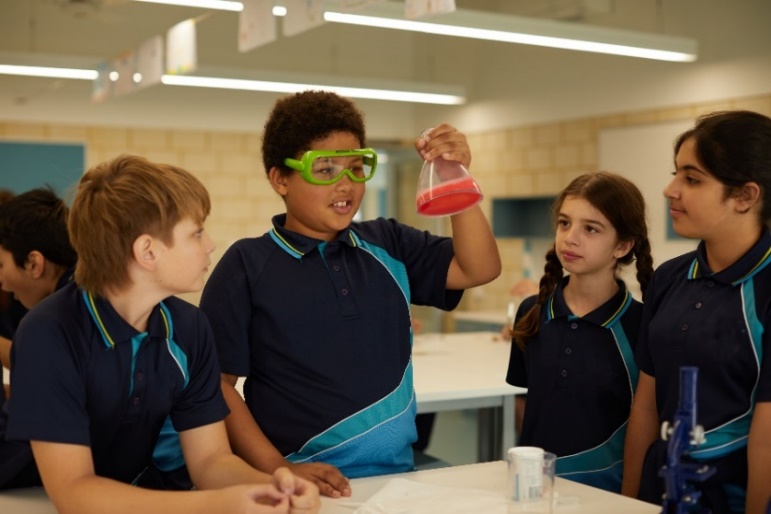 Academic
Arts
Languages
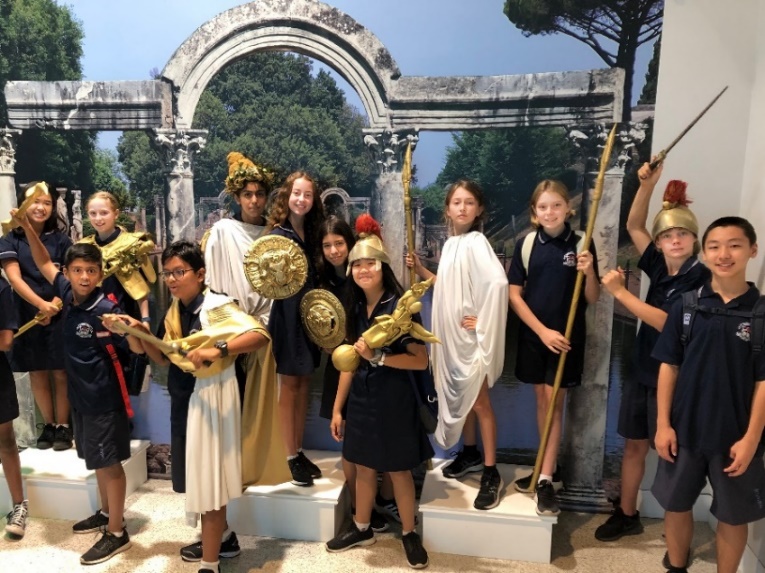 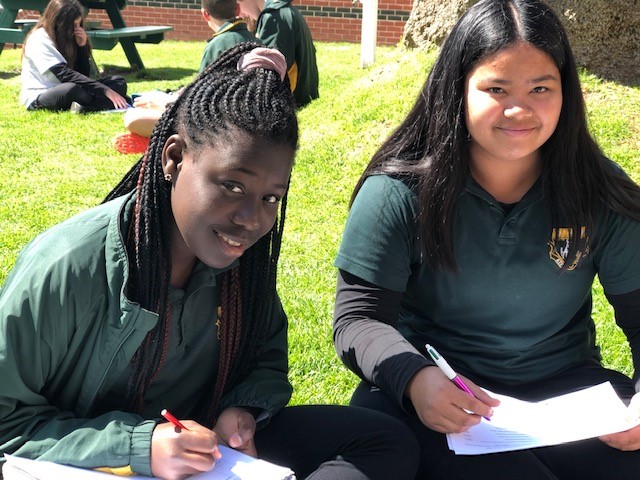 Academic programs
Fully selective school

 Partially selective schools

 Regional online program
Academic programs – fully selective school
Perth Modern School
Up to 225 places at the start of Year 7 for selected students only
No local catchment intake 
Testing for vacancies in Year 9
Up to 25 additional places made available for Year 10 and 11 entry
Boarding available at City Beach Residential College
Academic programs – partially selective schools
Metro host schools:
Alkimos College 
Bob Hawke College
Carine SHS
Comet Bay College
Duncraig SHS
Ellenbrook SC
Fremantle College
Governor Stirling SHS
Harrisdale SHS 
Kelmscott SHS
Melville SHS
Shenton College
Willetton SHS
Regional host schools:

Albany SHS (boarding available at Albany Residential College)
Bunbury SHS
Between 32 and 64 places at the start of Year 7 for selected students
Students grouped for Mathematics, Science, English and Humanities and Social Sciences (HASS)
Local intake for non-selected students
Testing for vacancies in Years 9, 10 and 11
Academic programs – regional online
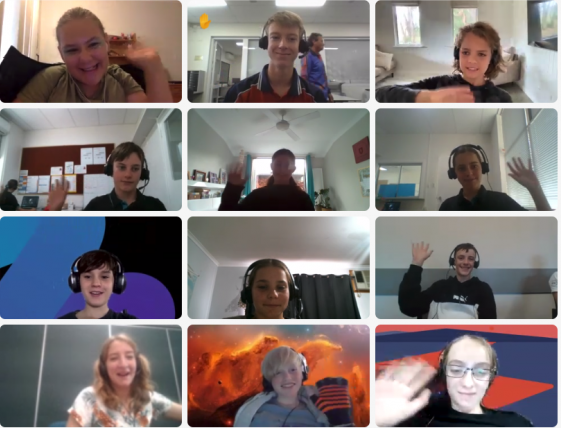 Selective Academic Program online
Operates out of any regional public high schools (excluding Albany and Bunbury region)
Uses computer links and innovative technology
Unlimited vacancies for entry in years 7, 9 and 10
Maths/Science, English/HASS or both
Arts programs
Arts college

 Partially selective schools
Arts programs – arts college
John Curtin College of the Arts
Up to 240 places at the start of Year 7 across six arts programs:
Dance (contemporary and classical ballet) – 50 places
Drama – 75 places
Music Theatre – 25 places
Media Arts – 25 places
Visual Arts – 25 places
Music – 40 places
Students grouped in their arts program classes
Small local catchment intake and Specialist Soccer program
Testing for vacancies in Years 9, 10 and 11
Boarding available at City Beach Residential College
Arts programs – partially selective schools
Contemporary Dance:
Hampton SHS – 32 places
Music:
Churchlands SHS – 50 places
Visual Arts:
Applecross SHS – 28 places
Balcatta SHS – 32 places
Kalamunda SHS - 32 places
Places vary depending on the program at the start of Year 7 for selected students
Students grouped in their arts program classes
Local intake for non-selected students
Testing for vacancies in Years 9, 10 and 11
Languages programs
Partially selective schools
Languages programs – partially selective schools
Mount Lawley SHS:
Chinese (Mandarin)
Italian
32 combined places
Rossmoyne SHS:
Chinese (Mandarin)
French
German
Japanese
40 combined places
Students grouped in their languages program classes
Local intake for non-selected students
Testing for vacancies in Years 9 and 10 – must have specific language experience
Apply onlineeducation.wa.edu.au/gifted-and-talented
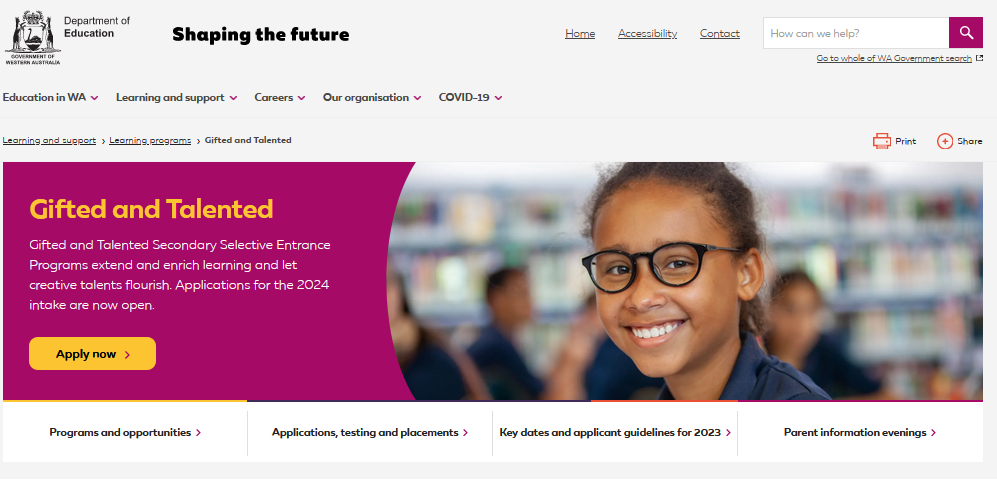 Key dates and application guidelines
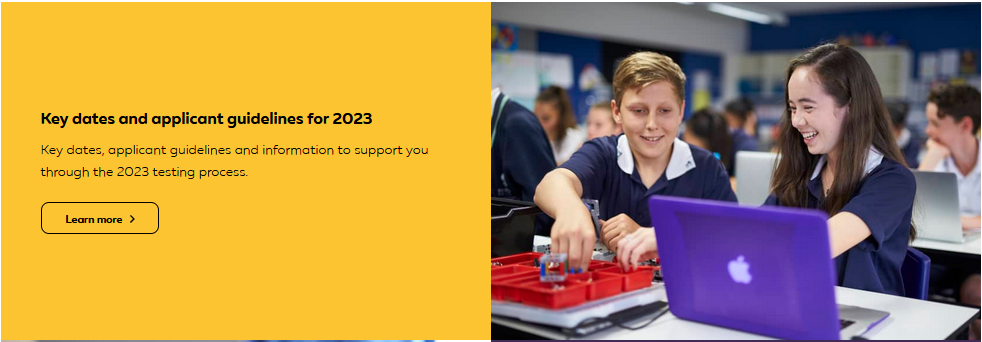 Click ‘Learn more’ to view the key dates and Applicant Guidelines
Key dates and application guidelines
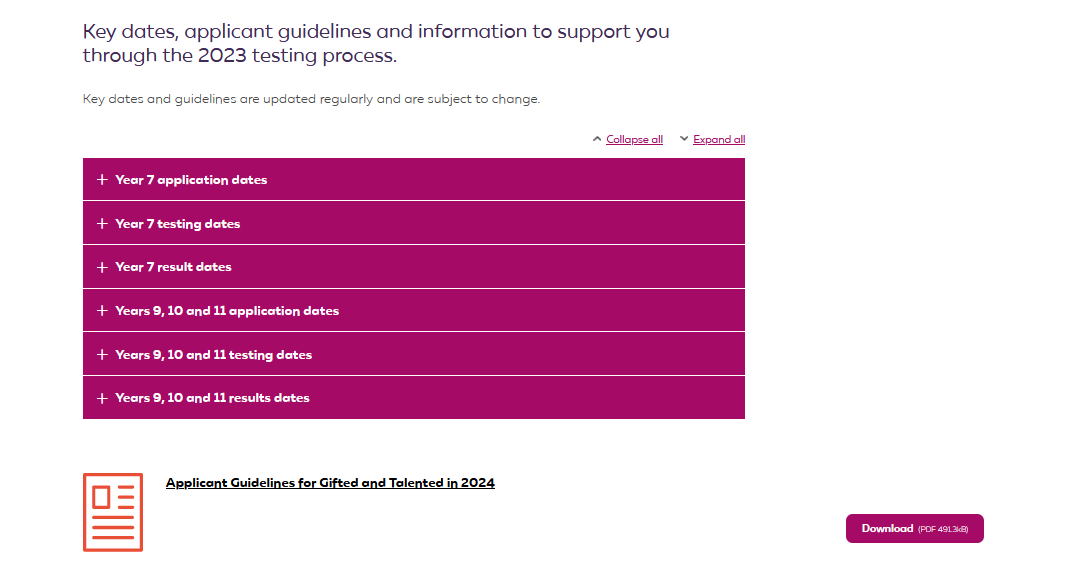 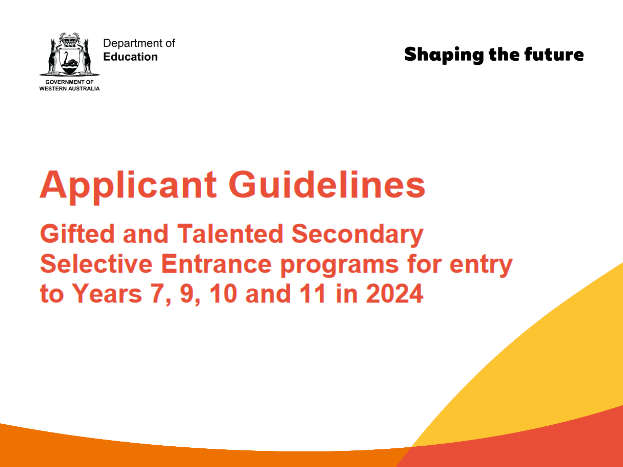 Video guides for parents and students
Videos are available to support parents and children through the application, testing and results processes:

Adding Preferences to Your Child’s Gifted and Talented Application


Academic Selective Entrance Test (ASET) – A Guide for Students


How the Offers Process Works
Lodging an application for entry in 2024
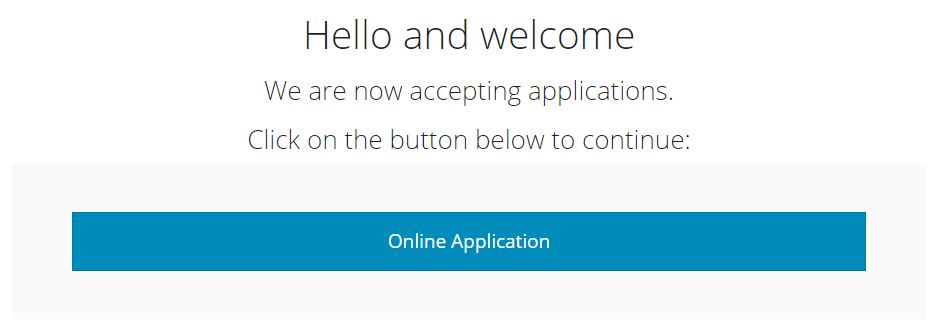 Lodging an application for entry into 2024
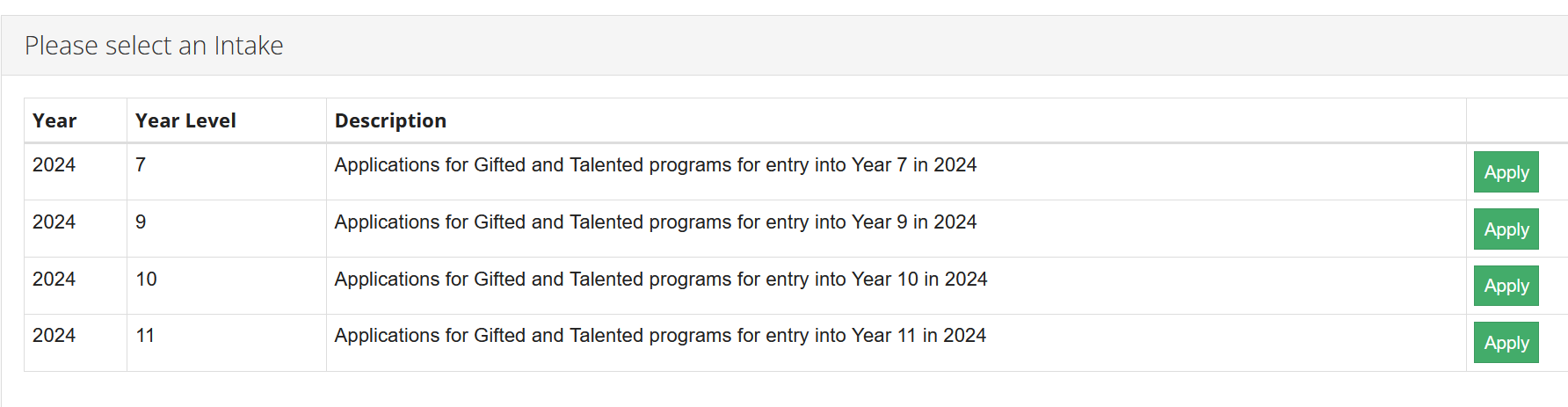 Overseas/interstate testing is available. Children outside of WA will need to show evidence of their enrolment to qualify for overseas/interstate testing.
Details about your child
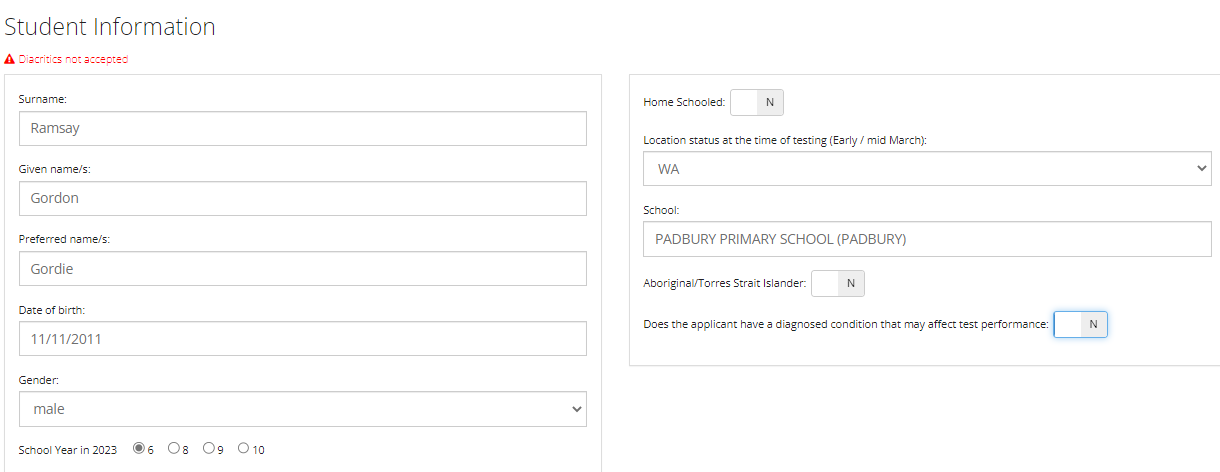 WA, interstate or overseas testing?
Test venues are allocated based on your child’s school.
School in 2023. 

If your child is home schooled or you are overseas/interstate and will be travelling to WA
for the test, please enter the closest school
Yes
Click ‘YES’ to go to the next screen for information on supports available for children with a disability, chronic illness or impairment which may affect their test performance
Adjusted Testing Conditions and ASET Exemptions
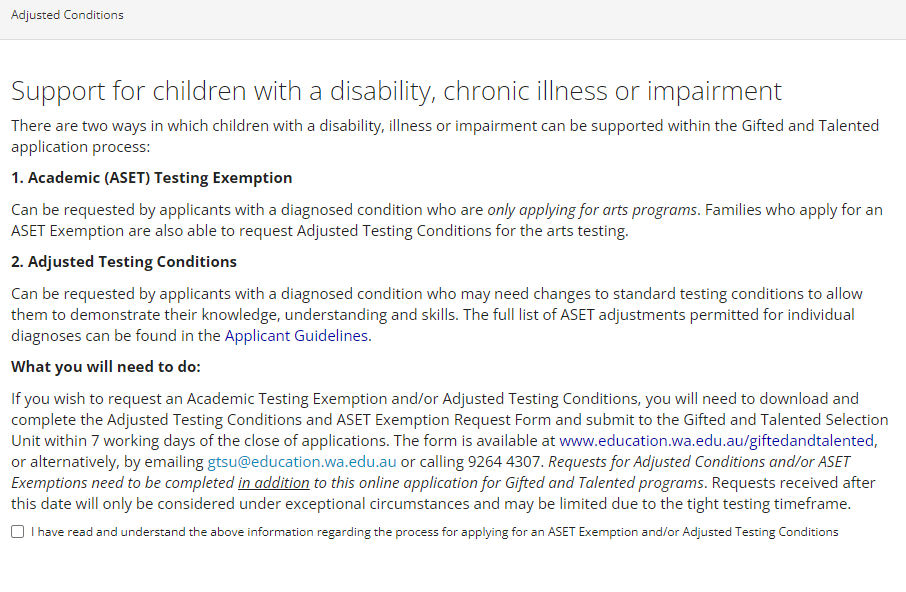 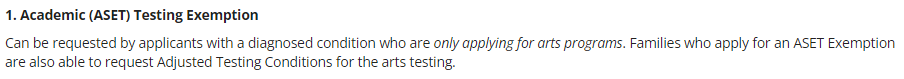 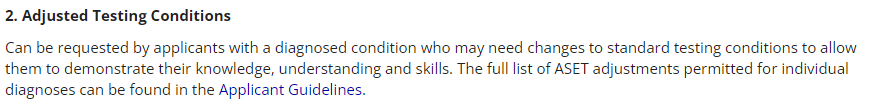 Adjusted Testing Conditions and ASET Exemptions
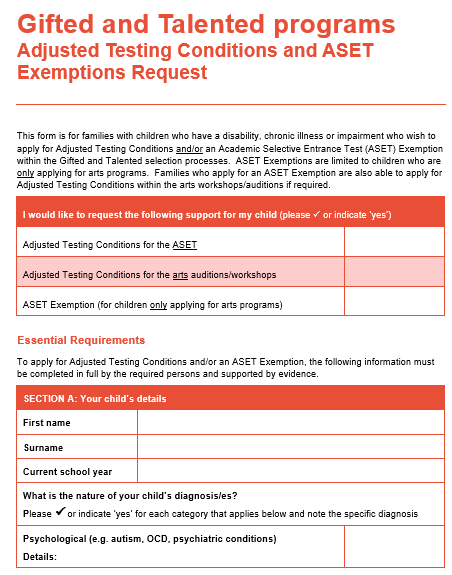 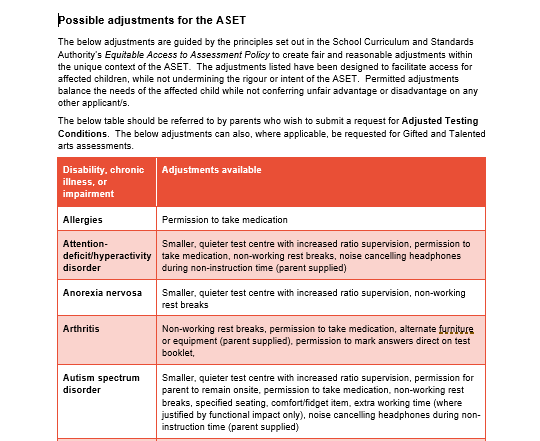 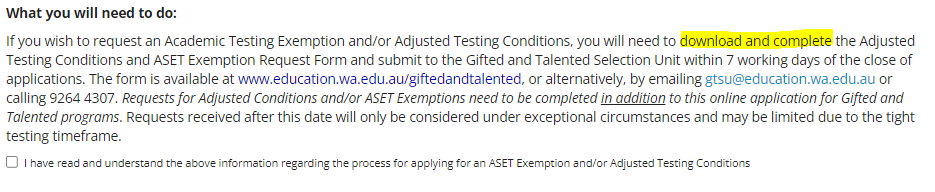 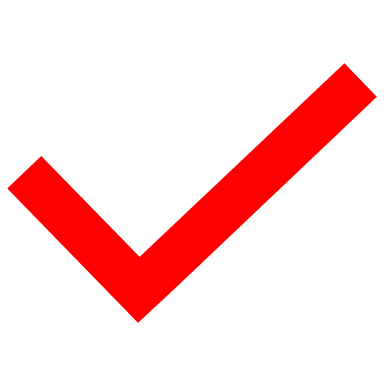 You will need to tick this box to acknowledge you have read and understand the information provided
The full list of possible adjustments you can apply for on the basis of your child’s condition is on our website and in the Applicant Guidelines.
Applicants must adhere to guidelines for overseas and interstate applicants outlined within the Applicant Guidelines.
Parent/carer contact information
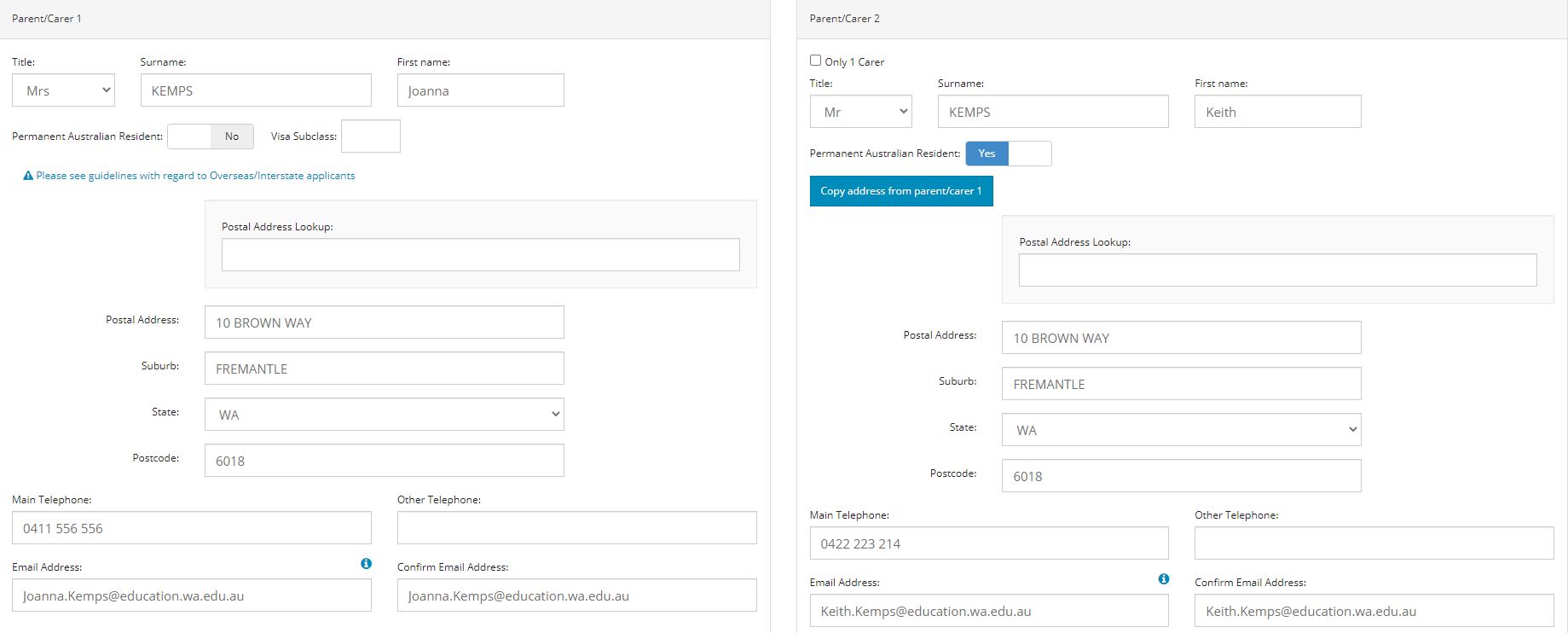 All email notifications automatically sent to BOTH email addresses
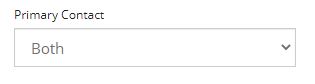 Selecting preferences
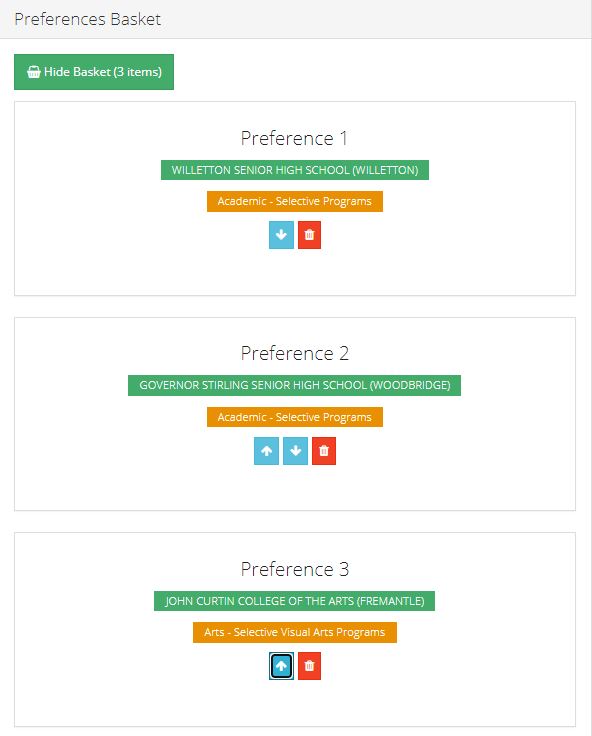 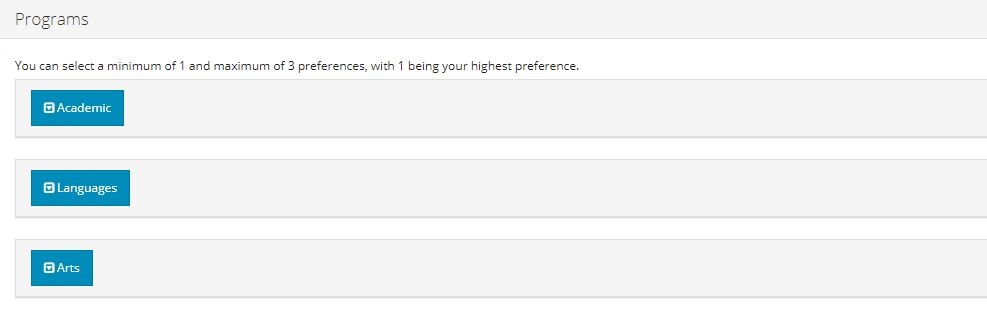 YOU MAY SELECT UP TO THREE PREFERENCES ACROSS ALL PROGRAMS
Your preferences will determine the testing your child will be invited to participate in.  
No testing = no potential for placement.
Additional information
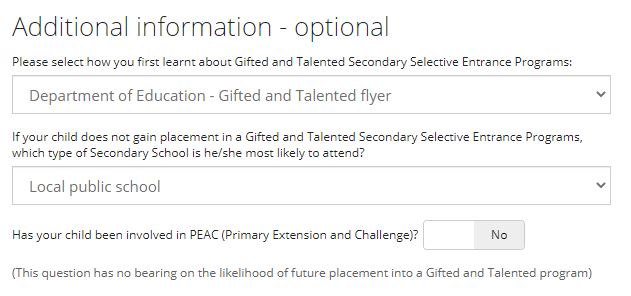 Statistical questions only, 
answers have no bearing
on your child’s application
Acknowledgments
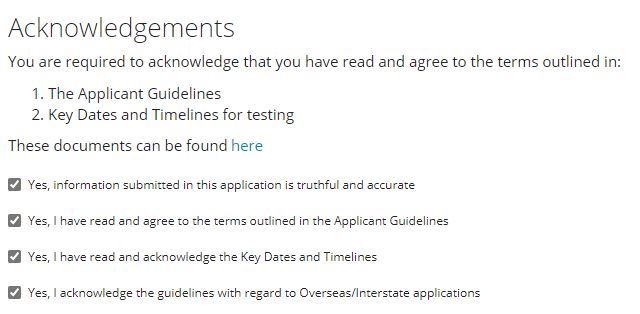 Confirm all to submit
Check that your information is correct and SUBMIT
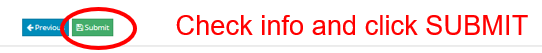 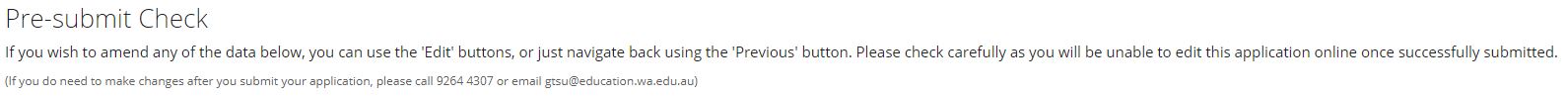 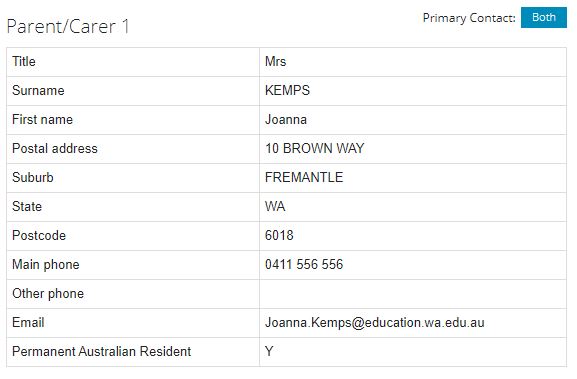 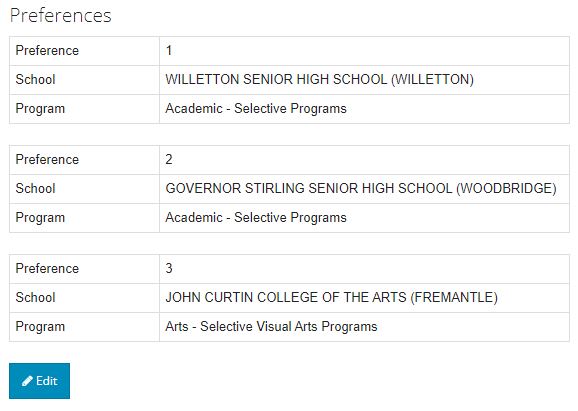 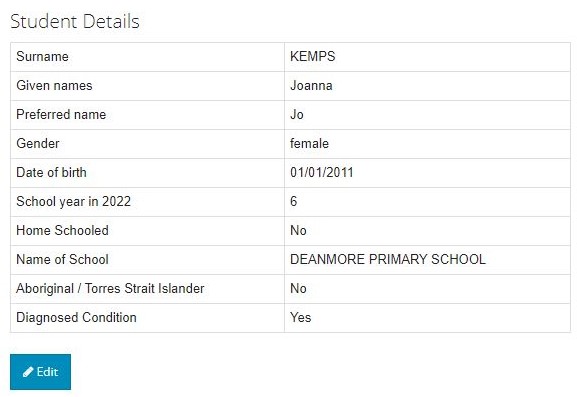 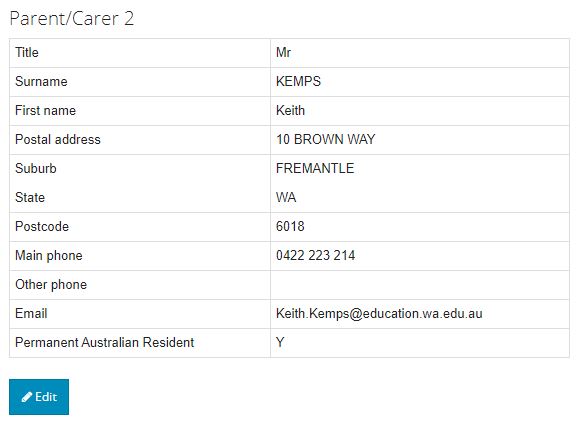 Application submitted successfully
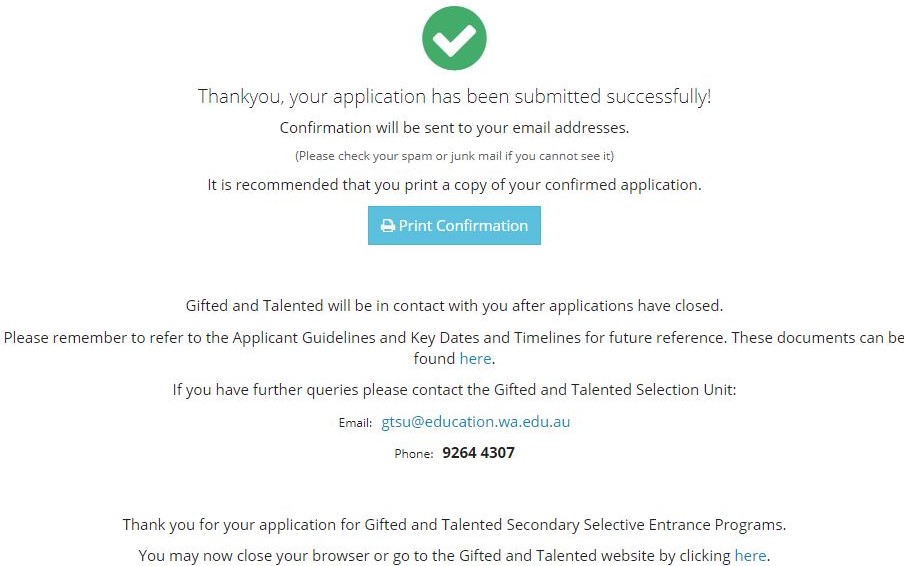 Any changes to the application from this point can only by made by contacting the Gifted and Talented Selection Unit on 9264 4307 or gtsu@education.wa.edu.au
An automated email will be sent to the email address/s included in your child’s application. 

Please contact GTSU if you do not receive this.
Confirmation email
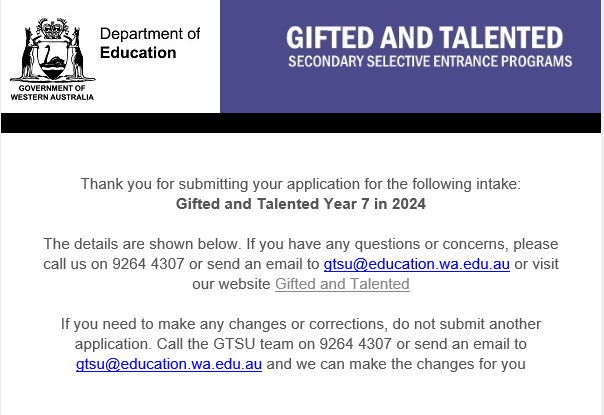 Make sure you receive

Check details and contact GTSU with any changes

Keep a copy

Do not submit more than one application per child
Testing for academic programs
Testing		Academic Selective Entrance Test 
			(ASET)


Placements	  	Based solely on the results of the ASET.
				
			Scores are ranked from the top down to fill 				         		a set number of vacancies for each program.
Testing for languages programs
Testing		1.  ASET
			2. Languages interview*
			
			*Languages applicants who meet the qualifying ASET 				score will be invited to a Languages interview

Placement		ASET (80%) and interview (20%)*				   				
			*Converted to a score out of 100. The combined score is 				ranked from the top down to fill a set number of vacancies for 			languages programs.
Testing for arts programs
PLACEMENT

Arts Total Score (out of 100) ranked from the top down.
TESTING

1.  Workshop/Audition and possible call-back (65%) (all)
2.  ASET (20%) (all)
3.  Interview (15%) (selected students only)
MEDIA ARTS
DANCE
DRAMA
MUSIC THEATRE
PLACEMENT

Arts Total Score (out of 100) ranked from the top down.
TESTING

1.  Workshop (60%) (all)
2.  ASET (20%) (all)
3.  Interview (20%) (selected students only)
VISUAL ARTS
TESTING

1.   Aural testing and instrument viewing (all)
2.   ASET (all)
Submission of a recorded audition on USB (all)
Final audition and interview (selected students only)
PLACEMENT

Applicants who progress to the final stage are ranked by instrument.
MUSIC
* Unsuccessful applicants may have the opportunity to reaudition for Music in Term 3.
Prior to the ASET
Sample Year 6 ASET and ASET Tips Sheet available on website end November
You can access the ASET – A Guide for Students video
Testing details email and Candidate Information Bulletin Feb/Mar 2023
Small, recent photo of applicant on Student Identification and Health Form
Reschedules due to illness or misadventure prior to test
So, what’s in the test . . .? ? ? ?
ASET
The ASET has four equally weighted components:

Reading Comprehension

Communicating Ideas in Writing

Quantitative Reasoning 

Abstract Reasoning
Reading Comprehension
Assesses students’ ability to understand and interpret a range of texts, which may include fiction, non-fiction, poetry and drama, together with diagrams, tables, charts or maps.

No special knowledge in the subject area is required.

All the information you need to answer the questions is printed on the test paper.

FORMAT
 35 multiple choice questions
 35 minutes
 No dictionary or thesaurus permitted
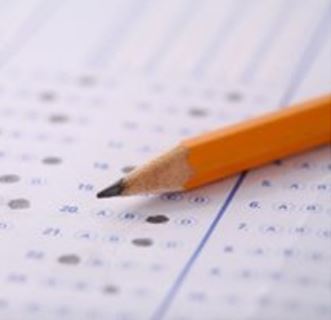 Reading Comprehension
EXAMPLE

The peaceful and submissive wombat
Abhors the very thought of combat.
Shaped like a shaggy little pig,
His joy is but to dig and dig.
A ten foot tunnel is to him
The product of a moment’s whim.
But when this impulse, urge or spasm
Is fanned into enthusiasm,
He’ll burrow on for miles and miles
And miles of subterranean aisles.
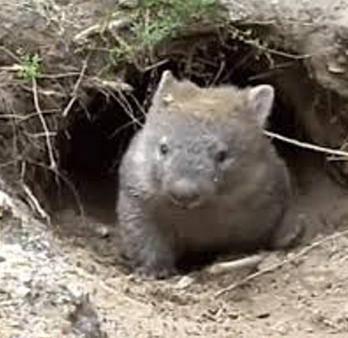 Reading Comprehension
EXAMPLE 1

Which of the following habits of the wombat is most strongly emphasised by the verse?

A	It digs tunnels in which to hide
B	It burrows with astonishing energy
C	It moves quickly but without purpose
D	It retreats underground the moment someone approaches
Answer:	B
Reading Comprehension
EXAMPLE 2
Reading Comprehension
EXAMPLE

The text says that the moons and planets in the solar system move:

A	at random
B	frequently
C	continuously
D	anticlockwise
Answer:	C
Communicating Ideas in Writing
Students are presented with a prompt and instructed to present a well organised, creative, interesting and original piece of writing
There is no restriction on genre or style
Marked differently from NAPLAN writing
25 minutes
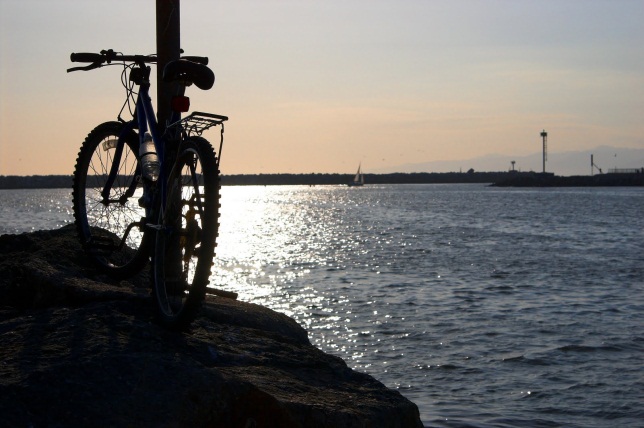 EXAMPLES
or
What would have happened if….
The prompt can be an image, a piece of text, or both
Quantitative Reasoning
Assesses reasoning ability in mathematics and science (not based on school curriculum)
Candidates will be required to:
extract and interpret information
identify relationships, connections, similarities and differences
solve problems
FORMAT
 35 multiple choice questions
 35 minutes
 No calculators or rulers permitted
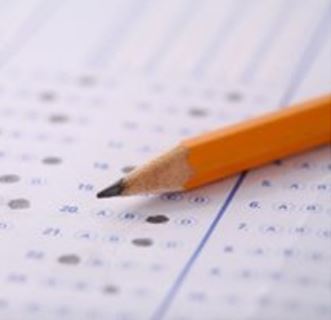 Quantitative Reasoning
EXAMPLE 1

Ben has two red socks and two blue socks in a drawer. They feel the same to touch.  Suppose the first sock Ben takes out of the drawer is blue.

What is the chance of him taking out another blue sock?

A	one in two
B	one in three
C	one in four
D	one in six
Answer:	B
Quantitative Reasoning
EXAMPLE 2

A water ski rope is designed to stretch 3% under full load.
To what length would a 20 metre water ski rope be stretched when under full load?

A	20.3 metres
B	20.6 metres
C	23 metres
D	26 metres
Answer:	B
Abstract Reasoning
Assesses students’ ability to:
recognise relationships and think logically
hypothesise and complete sequences.

FORMAT
 35 multiple choice questions (40 for older years)
 20 minutes
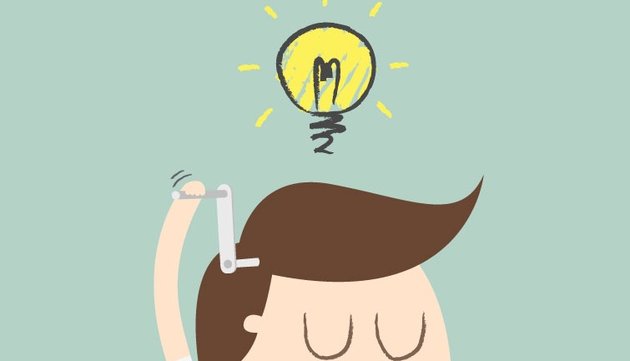 Abstract Reasoning
EXAMPLE 1
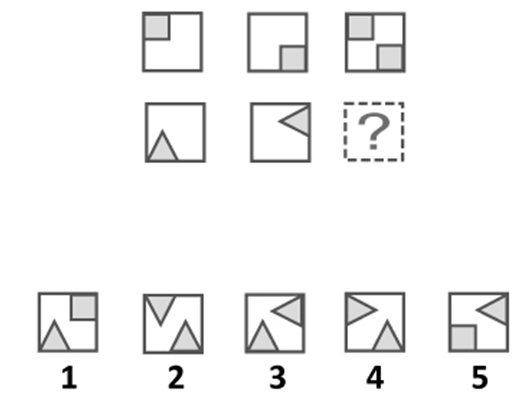 Answer:	3
Abstract Reasoning
EXAMPLE 2
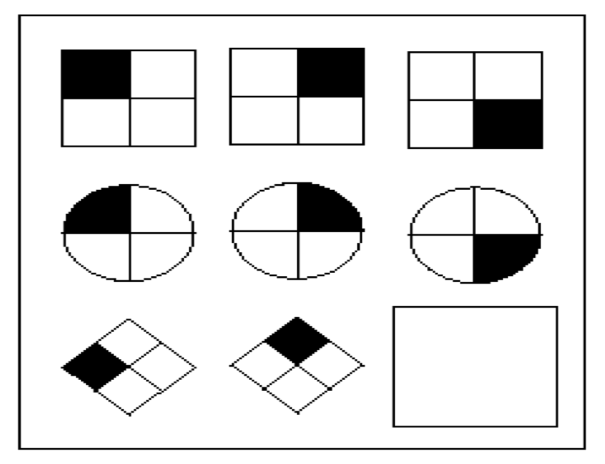 B
A
C
D
Answer:	D
Illness, incident or misadventure reviews
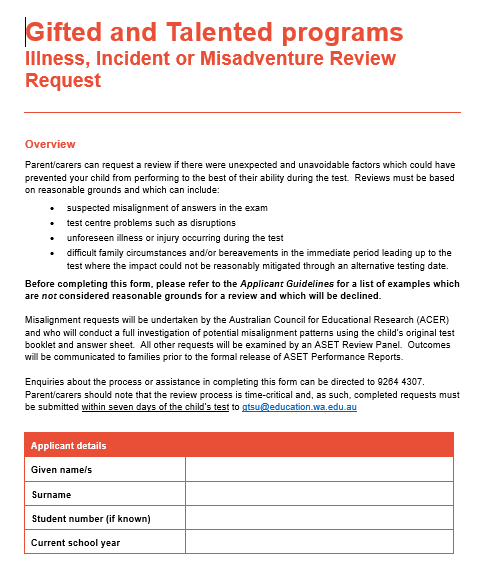 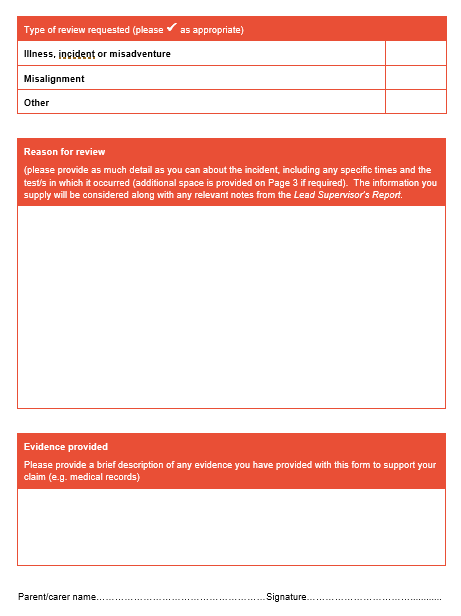 Reviews can be requested for incidents occurring during the test which may have had a negative impact

Reviews can be on the basis of:
Suspected misalignment of multiple choice answers
Test centre problems or disruptions
Unforeseen illness or injury occurring during or between tests
Difficult family circumstances in the lead-up to the test unable to be reasonably mitigated by a reschedule

Reviews will not be accepted for:
Known conditions for a which a reschedule and/or Adjusted Testing Conditions should have been sought
Voluntary and avoidable activities
Lack of familiarity/preparation, age or background

Must be submitted by email within seven days of the child’s testing date

Form available on website or by contacting GTSU
Score adjustments will occur prior to the release of ASET Performance Reports
ASET Performance Report
Standard score on each of the four components of the ASET (blue column)

Total Standard Score (TSS) (green box)

Benchmark score required for consideration for academic and languages programs is 210.00.

No minimum TSS required for arts programs.  

Your child’s report does not indicate placement.

Previous minimum entrance scores available on website (guide only).

Sent via email.
Previous minimum entrance scores
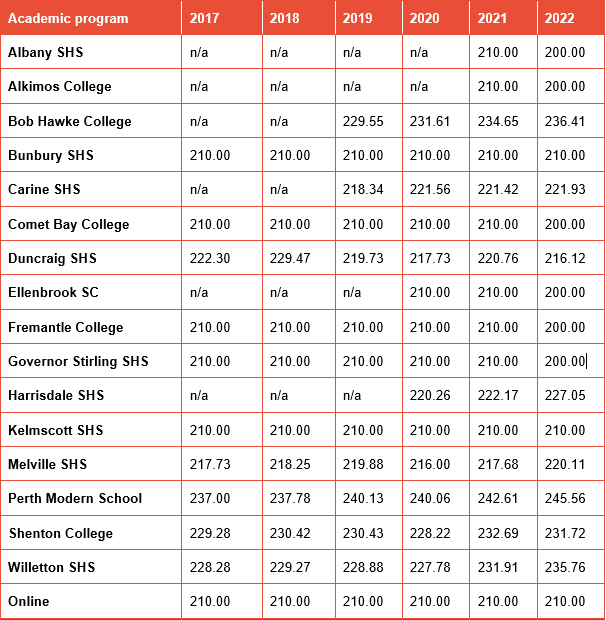 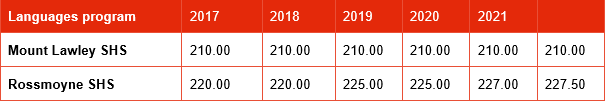 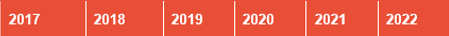 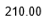 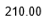 Previous scores do not represent 2024 scores.  Use as an approximate guide to likelihood only.

Minimum TSS for previous years represents the very lowest score that resulted in an offer of placement by the end of the placement process.

The minimum entrance scores for Years 9, 10 and 11 can be vastly different due to limited vacancies.
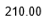 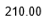 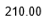 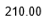 Preference changes
Parents can change their child’s preferences after receiving their Performance Report with the exception of:
New arts preferences – all arts testing will have concluded by this time.
New languages preferences:
must be requested by Monday, 22 May to be included in the first round of interviews (before performance reports are released)
any languages preferences requested after 22 May will be for a potential second round of interviews only.
Preference changes can only be made by phone or emailing GTSU.
Preference change requests must be received by GTSU by the deadline on the Performance Report email (usually 7 working days).
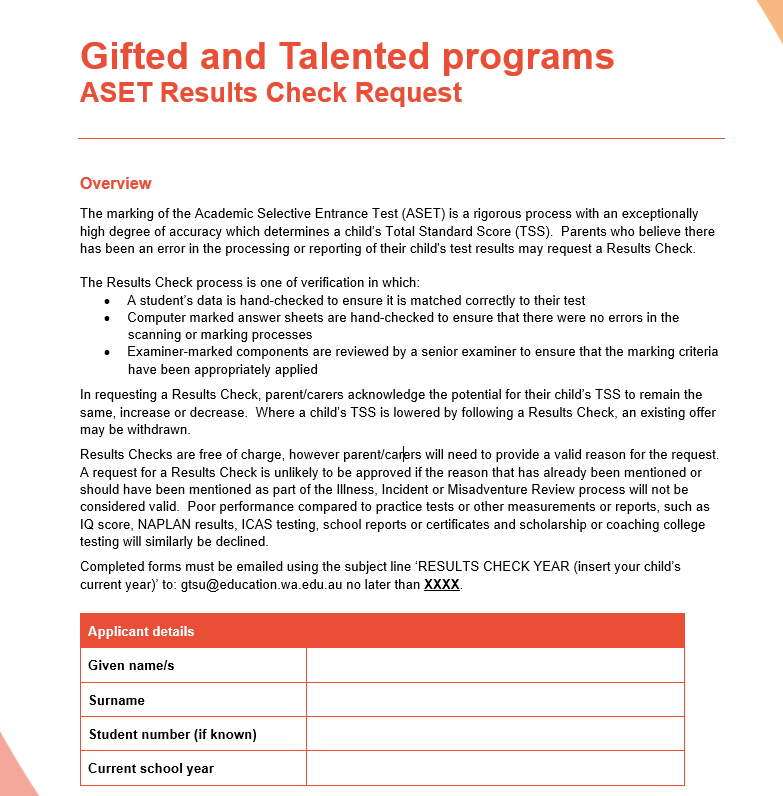 Results checks
You can request a Results Check after you receive your child’s report
One or more components of the ASET
A process of verification to ensure:
Data was matched correctly
No scanning errors in the multiple choice tests
Hand-marked components reviewed by a senior examiner
No checks for illness, incident or misadventure (includes misalignment)
You must be prepared for and accept any possible outcome
Form must be submitted by email by the deadline stated (usually 7 working days)
The Results Check Request form will be available on the website from the release of reports
Minimum 210 TSS for academic programs
Students who score a minimum TSS of 210 can be considered for academic program placement.

Student TSS is the combined standard score from all four components of the ASET.
Top one third of all applicants who sat the ASET
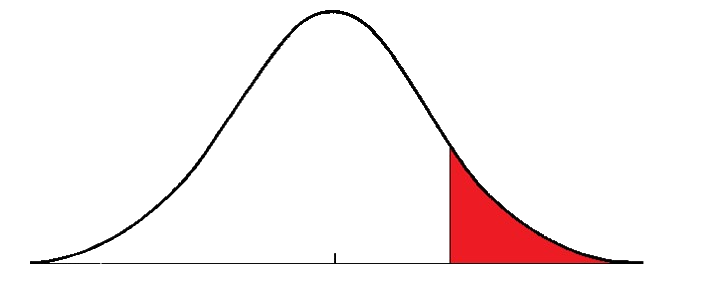 Below 210
210 and 
above
Distribution of scores above 210 (1541 children)
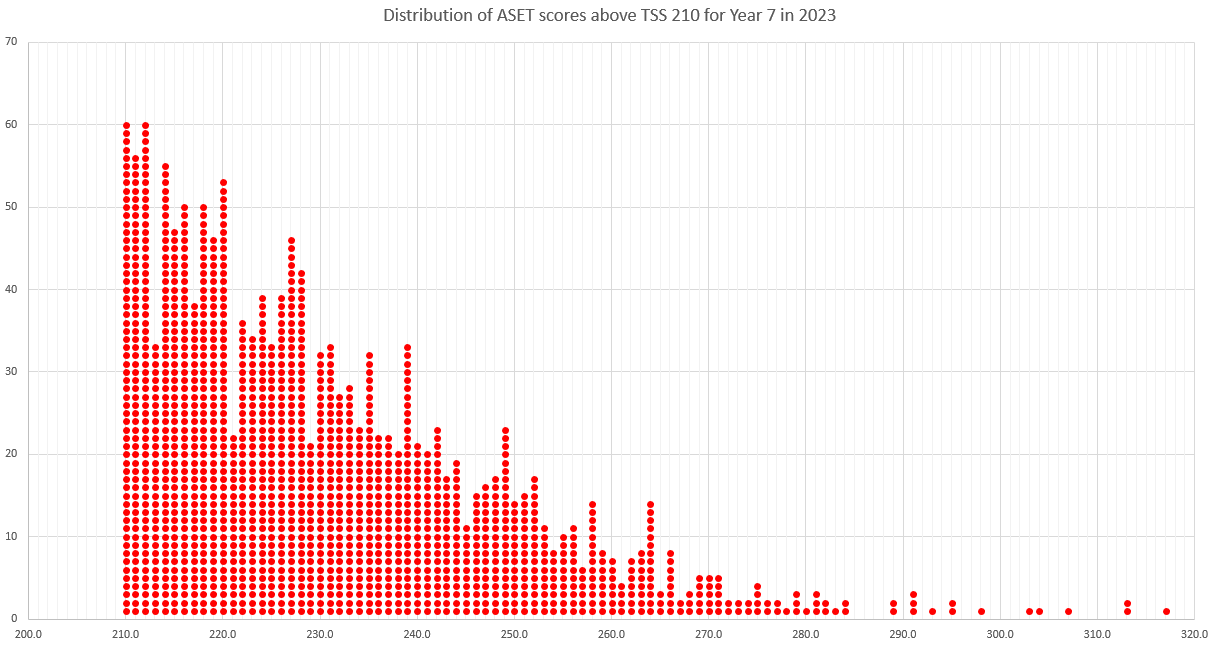 53 children scored between 220.00 and 220.99
Offers
There are two formal rounds of offers:  round one followed later by round two.
Academic, arts and languages places are offered at the same time in each round.
Applicants will be considered for each of their preferences – independent of each other.
Qualifying applicants will receive a maximum of one offer per round.
Any offer received represents the highest preference they have qualified for.
An applicant who receives a second or third preference offer in round one has the option to HOLD that offer going into round two.
All declined offers from round one go into the pool for round two.
Responses required within 7 working days.
Round 1 offer example
A Year 6 child who:
	achieved the minimum TSS of 210.  They are eligible to be considered for academic placement. 
   progressed to the interview stage for an arts program. Eligible to be considered for arts placement. 
		
Preferences:		1.  Sunnyville Senior High School - academic	(64 places)
			2.  Golden Senior High School - academic	(32 places)
			3.  Spring College of the Arts - arts		(32 places)
Spring College of the Arts
Sunnyville Senior High School
Golden Senior High School
Preference 2 positioned 27th
OUTCOME
Offer for 
Golden SHS
32 places
32 places
Preference 1
positioned 85th
64 places
Preference 3 positioned 15th
Round 1 Offer of Placement
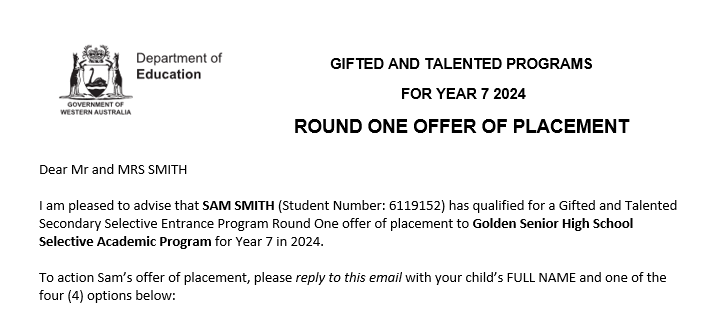 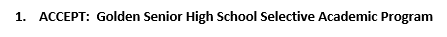 HOLD is an option for second or third preferences only
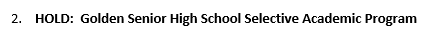 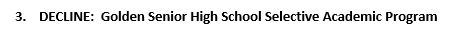 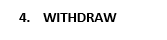 Round 2 offer example
ACTIVE PREFERENCES
		
Sunnyville Senior High School (10 places left after Round 1)
Golden SHS (current offer placed on HOLD pending outcome of Round 2)
Sunnyville Senior High School
OUTCOME
Repeat Offer for 
Golden SHS
10 places available
Preference 1
positioned 12th
Round 2 Offer of Placement
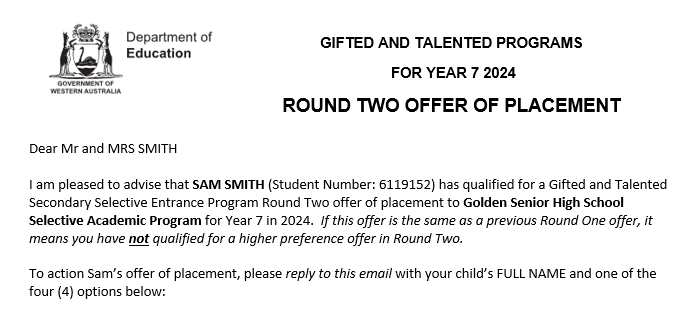 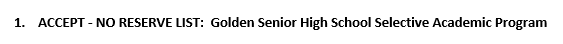 Round 2 offers cannot be put on HOLD
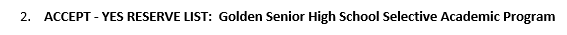 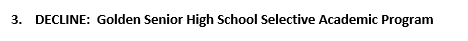 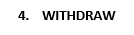 Reserve lists and Reserve offers
Children who do not receive an offer of placement will be automatically placed on the Reserve List if they meet the eligibility criteria for their preferences

Academic program reserve list eligibility will vary

All Reserve List offers will be made by email

Parents will have up to 48 hours to accept or decline

Reserve List will close on 1 December 2023.
Key dates to remember
Applications close 11.59pm Sunday, 12 February 2023

Deadline for Adjusted Testing Conditions and ASET exemption requests Wednesday, 22 February 2023

 Metro, Bunbury and Albany standard testing of Year 6 students will occur on 
     Saturday, 11 March.

 Metro, Bunbury and Albany standard testing of Year 8, 9 and 10 students will occur on 
     Sunday, 12 March.

 Arts testing occurs throughout Term 1

Arts and Languages interviews will occur in Term 2

ASET Performance reports emailed late May

Offers will start in early June

Unsuccessful notifications will be sent by email in August
Where to go to apply:
www.education.wa.edu.au/giftedandtalented 

For all enquiries or to request a change to your child’s application:

Email: gtsu@education.wa.edu.au 
or 
Phone: 9264 4307
APPLICATIONS NOW OPEN ONLINE